Injection trajectories and focusing
D. Rubin
September 18, 2014
9/18/14
D. Rubin
1
Trajectory
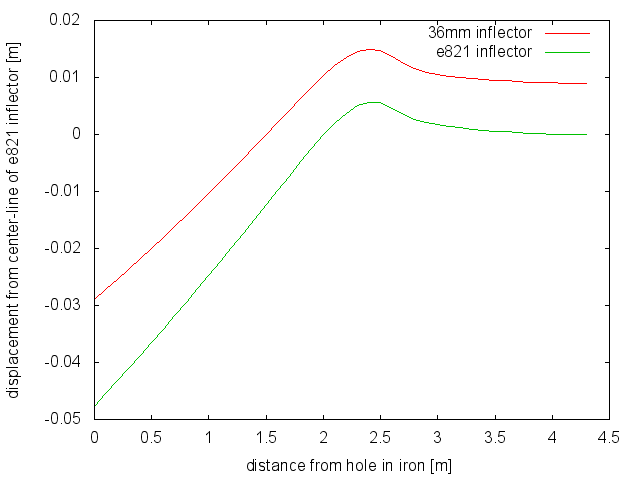 30 cm upstream of yoke
9/18/14
D. Rubin
2
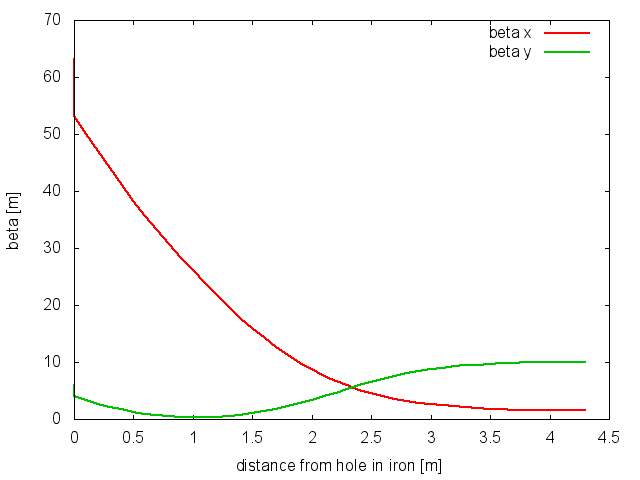 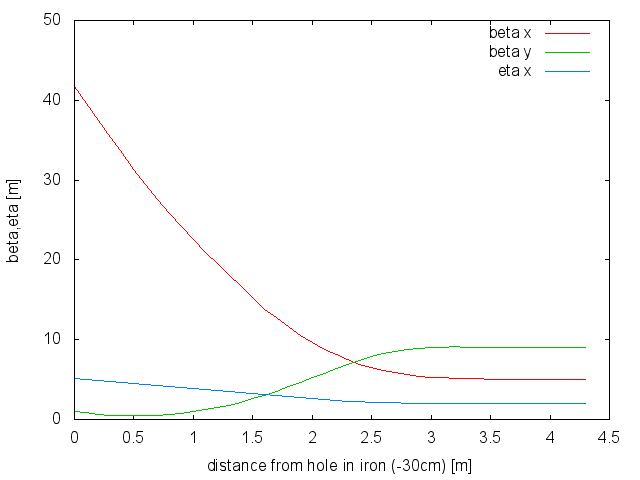 E821 inflector
36mm inflector
9/18/14
D. Rubin
3
Lost muons
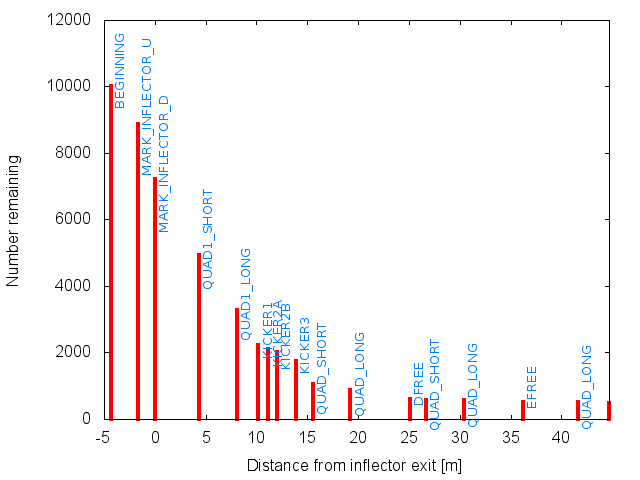 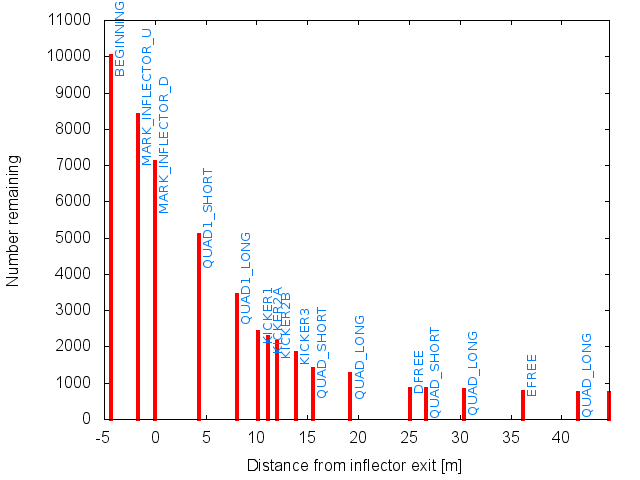 36mm inflector
E821 inflector
9/18/14
D. Rubin
4